000 111 333
NAME@MAIL.COM
12 STREET NAME, LISBOA
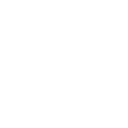 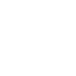 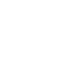 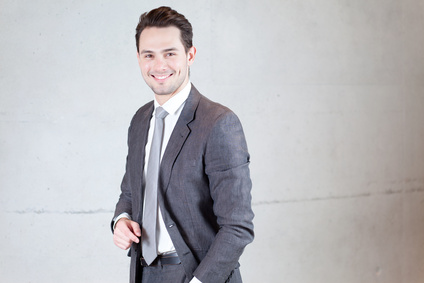 Christian LEVOILIN
Titulo do trabalho
FORMAÇÃO
EXPERIÊNCIA PROFISSIONAL
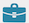 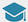 QUALIFICAÇÕES
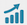 INFORMAÇÃO ADICIONAL
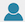 Lorem ipsum dolor sit amet, consectetur adipiscing elit. Morbi tristique sapien nec nulla rutrum imperdiet. Nullam faucibus augue id velit luctus maximus.